Welcome To Perspectives on the World Christian Movement
September 24, 2016
FIU Miami Campus
Perspectives Lesson 5: “Unleashing the Gospel”
Bill Perry
Chief of Staff
Director of Training Materials
InterFACE Ministries
Session #1
The gist of Lesson 5 is the “breakthrough” or the “turning point” for the gospel as a result of the Council that met in Jerusalem in Acts 15.    I would suggest that the council’s conclusion was not so much a breakthrough or turning  	point as it was a dawning realization that      		the apostles were catching up to God’s         plan revealed earlier.
We will see this plan revealed earlier by 
looking first at Jesus’ Gentile encounters 
and his statements about the nations 
before his death and after his resurrection.
Jesus’ Gentile Encounters:
Jesus’ Gentile Encounters:
Roman Centurion (Matt. 8)
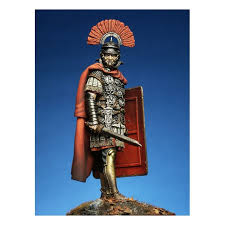 Jesus’ Gentile Encounters:
Roman Centurion (Matt. 8)
Samaritan woman/village (John 4)
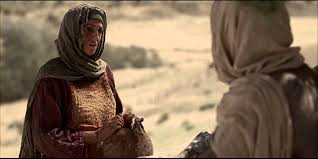 Jesus’ Gentile Encounters:
Roman Centurion (Matt. 8)
Samaritan woman/village (John 4)
Samaritan leper (1 of 10, Luke 17)
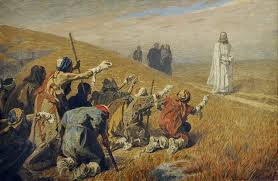 Jesus’ Gentile Encounters:
Roman Centurion (Matt. 8)
Samaritan woman/village (John 4)
Samaritan leper (1 of 10, Luke 17)
Canaanite woman (Matt. 15)
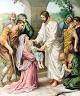 Jesus’ Gentile Encounters:
Roman Centurion (Matt. 8)
Samaritan woman/village (John 4)
Samaritan leper (1 of 10, Luke 17)
Canaanite woman (Matt. 15)
Gadarene demoniac (Matt. 8)
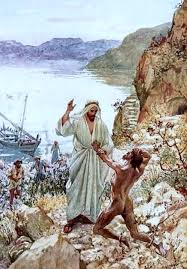 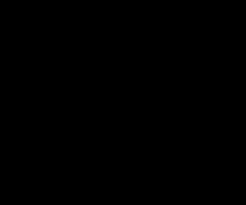 Jesus’ statements about the nations before his death:
Jesus’ statements about the nations before his death:
“My house shall be called a house of prayer for all nations” (Mark 11:17).
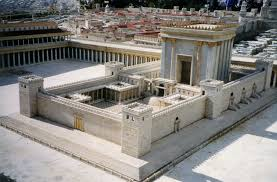 Jesus’ statements about the nations before his death:
“My house shall be called a house of                 prayer for all nations” (Mark 11:17).
“This gospel of the kingdom will be preached in all the world as a witness to all the nations…” (Matt. 24:14).
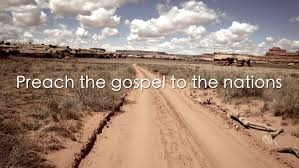 Jesus’ statements about the nations after his resurrection:
Jesus’ statements about the nations after his resurrection:
“Go, therefore, and make disciples of all the nations…” (Matthew 28:19).
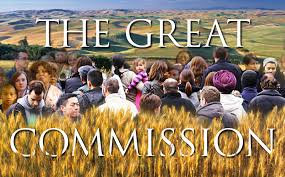 Jesus’ statements about the nations after his resurrection:
“Go, therefore, and make disciples of                      all the nations…” (Matthew 28:19).
“Repentance and remission should be preached in his name to all nations (Luke 24:47).
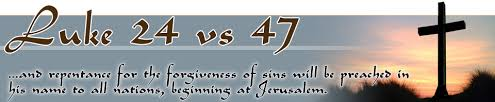 Jesus’ statements about the nations after his resurrection:
“Go, therefore, and make disciples of 		     all the nations…” (Matthew 28:19).
“Repentance and remission should be 	     preached in his name to all nations”    	         (Luke 24:47).
“…[Y]ou shall be witnesses to me     in Jerusalem, and in all Judea and Samaria and to the end of the earth” (Acts 1:8).
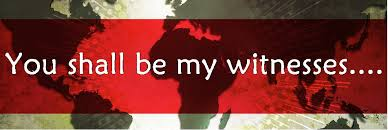 Jesus’ Actions & Words
Jesus had Gentile encounters and said 
what he did about the nations because 
it pictured and foreshadowed what 
the Old Testament predicted.
The Old Testament
The Old Testament
Ps 22:27b – All the families of the nations shall worship before you.
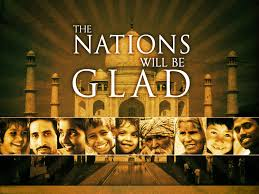 The Old Testament
Ps 22:27b – All the families of the nations 		  shall worship before you.
Ps 67:2 – That your way may be known on earth, your salvation among all nations.
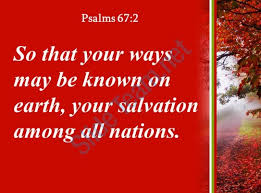 The Old Testament
Ps 22:27b – All the families of the nations 		  shall worship before you.
Ps 67:2 – That Your way may be known on 	           earth, your salvation among all nations.
Ps 86:9 – All nations whom you have made shall come and worship before you, O Lord, and shall glorify your name.
The Old Testament
Ps 102:15 – So the nations shall fear the name of the LORD, and all the kings of the earth your glory.
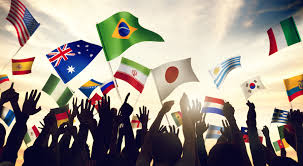 The Old Testament
Ps 102:15 – So the nations shall fear the 	            name of the LORD, and all the kings of the 		 earth your glory.
Isa 52:10 – The LORD has made bare his holy arm in the eyes of all the nations;and all the ends of the earth shall see the salvation of our God.
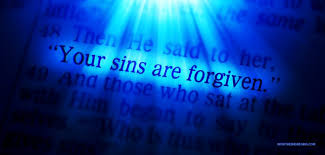 The Old Testament
Ps 102:15 – So the nations shall fear the 	            name of the LORD, and all the kings of the 		 earth your glory.
Isa 52:10 – The LORD has made bare his 		   holy arm in the eyes of all the nations;and all the ends of the earth shall see the 	      salvation of our God.
Isa 61:11b – So the Lord GOD will cause righteousness and praise to spring forth before all the nations.
The Old Testament
Isa 11:10 – So the Lord GOD will cause righteousness and praise to spring forth before all the nations.
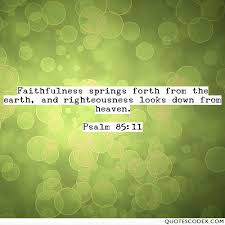 The Old Testament
Isa 11:10 – So the Lord GOD will cause      righteousness and praise to spring forth 	          before all the nations.
Isa 49:6 – …‘I will also give you as a light to the Gentiles, that you should be my salvation to the ends of the earth.’
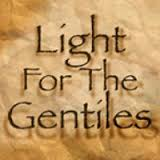 The Old Testament
Isa 11:10 – So the Lord GOD will cause         righteousness and praise to spring forth 	            before all the nations.
Isa 49:6 – …‘I will also give you as a light 	        	        to the Gentiles, that you should be my 	        salvation to the ends of the earth.’
Isa 55:5 – Surely you shall call a nation you do not know, and nations who do not know you shall run to you, because of the LORD your God, and the Holy One of Israel…
Summary
There are scores of such verses in the Old 
			    Testament predicting and anticipating           
the salvation of the nations.
Acts: A Crossroad
The Gospel: to the Jew first, and then…?
Acts: A Crossroad
The Gospel: to the Jew first, and then…?

	How will a salvation story about a Hebrew
	Messiah told by Jewish followers who 
	consider Gentiles “unclean” or common
	(at best) play out when Gentiles hear it?
M. R. Thomas’ “The Turning Point: Setting the Gospel Free”
His claim:

	The gospel was bound up in Jewish forms and customs and therefore wasn’t entirely “free” to be accepted by non-Jews.
M. R. Thomas’ conclusion:
“The purity and mobility of the gospel was at stake that day [of the Jerusalem Council]. The essence of the gospel was distinguished from its Judaic cultural background. How far would the good news have gone if Paul had lost this debate? The entire movement of Christ-followers called ‘The Way’ would have ended up like some of the hundreds of splinter sects in Judaism which are now defunct” (p. 145).
Having taught through the book of 
Acts in our church, I would like to 
offer a different interpretation 
of the Council at Jerusalem.
Hints of “and then to the Greeks [Gentiles]” in Acts
Acts 8:4-17: Samaritans believe the gospel (Philip). Peter & John confirm with prayer and the coming of the Holy Spirit.
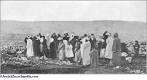 Hints of “and then to the Greeks [Gentiles]” in Acts
Acts 8:4-17: Samaritans believe the 		         gospel (Philip). Peter & John confirm with  	          prayer and the coming of the Holy Spirit.
Acts 8:26-38: Philip on the Gaza road leads the Ethiopian eunuch to Christ and baptizes him (Philip goes on to live in Caesarea, 21:8).
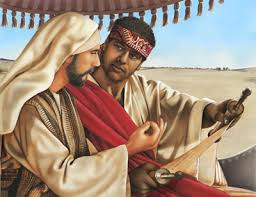 Hints of “and then to the Greeks [Gentiles]” in Acts
Acts 8:4-17: Samaritans believe the 		         gospel (Philip). Peter & John confirm with 	          prayer and the coming of the Holy Spirit.
Acts 8:26-38: Philip on the Gaza road 		 leads the Ethiopian eunuch to Christ and 	       baptizes him (Philip goes on to live in 		   Caesarea, 21:8).
Acts 9:15: Saul’s conversion and calling – “He [will] bear my name to Gentiles, kings and the children of Israel.”
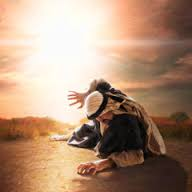 Hints of “and then to the Greeks [Gentiles]” in Acts
Acts 10:1-48: Peter’s vision of the animals on a sheet in Joppa, his foray (not Philip’s) into Caesarea to Cornelius’ house and the conversion of Cornelius and his family.
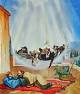 Hints of “and then to the Greeks [Gentiles]” in Acts
Acts 10:1-48: Peter’s vision of the animals 	                on a sheet in Joppa, his foray (not Philip’s) 		   into Caesarea to Cornelius’ house and the 	   conversion of Cornelius and his family.
Acts 11:20: “a great number” of Hellenists (Greeks) believe the gospel in Antioch (as per M. R. Thomas).
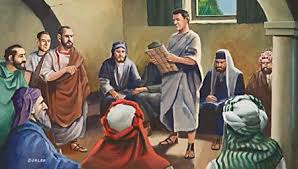 Hints of “and then to the Greeks [Gentiles]” in Acts
Acts 10:1-48: Peter’s vision of the animals 		     on a sheet in Joppa, his foray (not Philip’s) 		   into Caesarea to Cornelius’ house and the 	   conversion of Cornelius and his family.
Acts 11:20: “a great number” of Hellenists 	      (Greeks) believe the gospel in Antioch (as 		    per M. R. Thomas).
Acts 13:1-2: The church in Antioch had Jewish leadership responsible for both Jewish and Gentile believers (11:19-21).
Hints of “and then to the Greeks [Gentiles]” in Acts
Acts 13:1-2: God calls for Paul and Barnabas to his work, precisely because of his (Paul’s) previous calling (9:15) and success teaching the cross- and multi-cultural believers in Antioch.
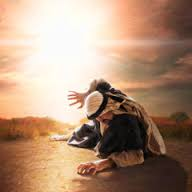 Hints of “and then to the Greeks [Gentiles]” in Acts
Acts 13:1-2: God calls for Paul and 		     Barnabas to his work, precisely because 		      of his (Paul’s) previous calling (9:15) and 		       success teaching the cross- and multi-	        cultural believers in Antioch.
Acts 13:4-14:26: Paul’s first missionary journey (Cyprus and Asia Minor). The Jews had a mixed response but the Gentiles understood and believed.
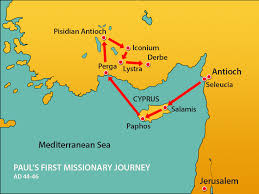 Hints of “and then to the Greeks [Gentiles]” in Acts
Acts 13:1-2: God calls for Paul and 		     Barnabas to his work, precisely because 		      of his (Paul’s) previous calling (9:15) and 		       success teaching the cross- and multi-	        cultural believers in Antioch.
Acts 13:4-14:26: Paul’s first missionary 	         journey (Cyprus and Asia Minor). The 		  Jews had a mixed response and the 		        Gentiles understood and believed.
Acts 14:27: Conclusion of his trip – “[God] opened the door of faith to the Gentiles.”
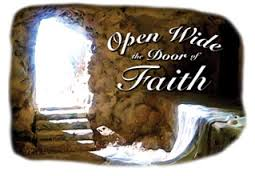 Summary
All of this cross-cultural evangelism, teaching, discipleship and starting new churches, many of which included Jews and Gentiles, had already occurred 
before 
the Jerusalem council!
Questions
1) Does this history point to or indicate that, according to M. R. Thomas, “The gospel was bound up in Jewish forms and customs and therefore wasn’t entirely ‘free’ to be accepted by non-Jews”?
Questions
2) What does all this evidence point to or indicate?
Acts 15: Jerusalem Council
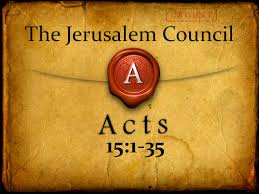 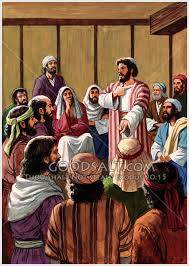 Acts 15: Jerusalem Council
The a priori witness was the Old Testament.
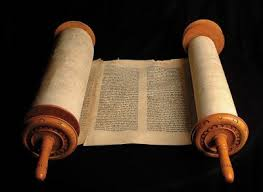 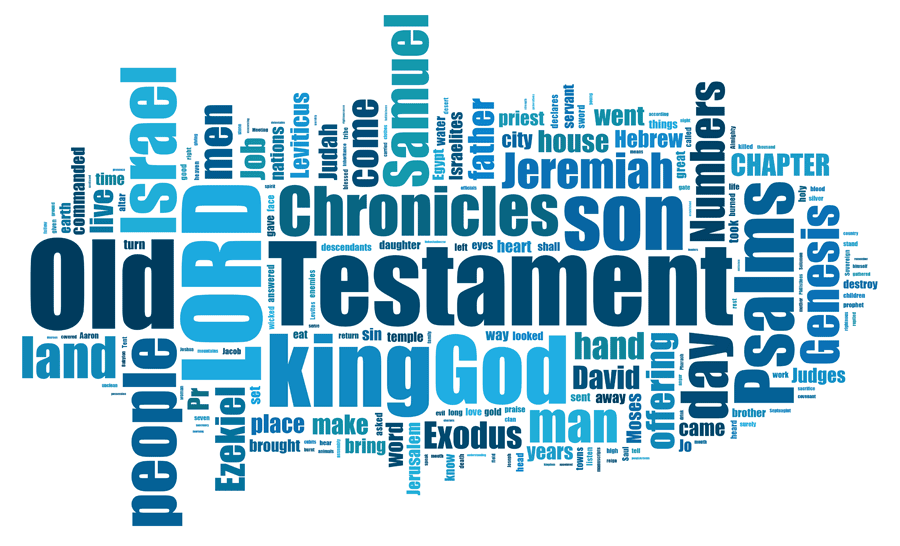 Acts 15: Jerusalem Council
The a priori witness was the Old Testament.
The primary witness was Peter, not Paul.
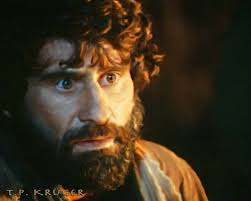 Acts 15: Jerusalem Council
The a priori witness was the Old Testament.
The primary witness was Peter, not Paul.
The corroborating witnesses were Paul and Barnabas. They are not even quoted.
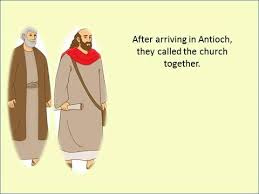 Acts 15: Jerusalem Council
The a priori witness was the Old Testament.
The primary witness was Peter, not Paul.
The corroborating witnesses were Paul 	               and Barnabas. They are not even quoted.
The Council was more a recognition or realization of what the Spirit was already doing and how they (Jewish believers) should catch up to that, and respond in a way that glorified God and his bigger-than-only-Jewish purposes (i.e., the Kingdom of God, Acts 1:3).
Acts 15: Jerusalem Council
James quotes from Amos 9:11-12, “Gentiles who called by my name,”	  and comes full circle to the a priori  witness of God’s Word) where God predicted all along that Gentiles would receive God’s salvation and thus be part  of his kingdom with Jewish believers.
Observation
It was Jewish legalists (Acts 15:1, “certain         
men from Judea”, v. 5, “Pharisees who 
believed”) who wanted to drape the gospel 
in Jewish garb by requiring Gentile converts 
to be circumcised. The Holy Spirit was the
One who had already unleashed the 
gospel among the Gentiles.
Conclusion
If there were a “breakthrough,” or “turning point” at the Council of Jerusalem, it was in the minds of Jewish church leaders and others in the Jerusalem church. The 4 prohibitions that James requests among Gentile believers were idolatry, adultery, and 2 food limitations, things that most newly saved Gentile believers would eventually recognize anyway.
Session #2
Models,
Persecution
and Resources
Topic Contents
1) Wall of Communication, E-scale, “Become like.”
2) Canyon of Conversion, P-scale, “Remain like.”
3) Engel’s Scale showing spiritual “distance”
4) Storyteller’s Bible Study
5) The Big Three
6) Add to Your Faith 
7) Simply The Story
8) Church Planting
9) Sacrifice, Suffering, Persecution & Martyrdom
“Become Like, Remain Like”
Become Like: 1 Corinthians 9:19-22
Remain Like:  1 Corinthians 7:17-20
Definitions
The E Scale represents the cultural distance Christians go or need to go to share the gospel.
http://www.beyondoutreach.com/2012/03/e-scale.html
Definitions
The E Scale represents the cultural distance Christians go or need to go to share the gospel.
The P Scale represents the cultural distance potential believers need to go    to join a church.
http://www.beyondoutreach.com/2012/03/e-scale.html
http://www.beyondoutreach.com/2012/06/p-scale.html
The Wall of Communication
Barrier of Understanding
Challenge faced by missionaries to communicate the Gospel
“Become Like”
E-Scale
The Canyon of Conversion
Barrier of acceptance
Challenge faced by respondents to follow Christ
“Remain Like”
P-Scale
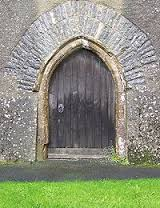 The Canyon of Conversion
Barrier of acceptance
Challenge faced by respondents to follow Christ
“Remain Like”
P-Scale

       Sometimes it feels like this!
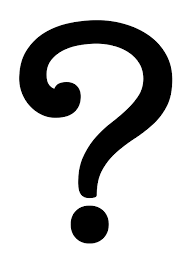 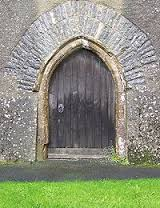 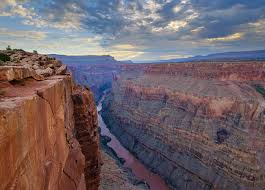 E-Scale and P-Scale
EVANGELIST PERSPECTIVE:
Crossing Barriers to
Communicate Gospel
POTENTIAL CONVERT PERSPECTIVE:
Crossing Barriers to
Join Existing Church
The Engel’s Scale
The Engel’s Scale was developed by James F. Engel of Wheaton College. It illustrates steps in the spiritual journey     of an outsider moving from no knowledge of God to a growing/maturing believer. It  was first published in What’s Gone   Wrong With The Harvest (1975).

(http://www.hazelden.org.uk/pt02/art_pt068_modified_engel_full.htm)
The Engel’s Scale
Storyteller’s Bible Study
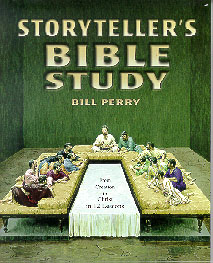 This chronological study
features 12 Bible stories 
from Gen. 1:1 to Acts 1.
It is a complete teacher 
manual. All appendices
are reproducible. Highly
effective in multicultural
audiences and all ages.
The Big Three
These 3 negative emotions were the result of the fall in the Garden of Eden:
The Big Three
These 3 negative emotions were the result of the fall in the Garden of Eden:
Genesis 3:7a – “Then they eyes of both of them were opened.” Guilt of disobedience.
The Big Three
These 3 negative emotions were the result of the fall in the Garden of Eden:
Genesis 3:7a – “Then they eyes of both of them were opened.” Guilt of disobedience.
Genesis 3:7b – “…they knew they were naked.” Shame in feeling exposed.
The Big Three
These 3 negative emotions were the result of the fall in the Garden of Eden:
Genesis 3:7a – “Then they eyes of both of them were opened.” Guilt of disobedience.
Genesis 3:7b – “…they knew they were naked.” Shame in feeling exposed.
Genesis 3.10 – “I was afraid…and hid myself.” Fear of being powerlessness.
Summary of the Big Three
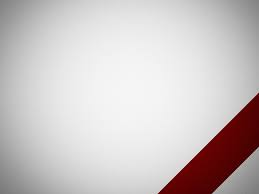 Guilt, Shame and Fear around the globe
Guilt, Shame & Fear
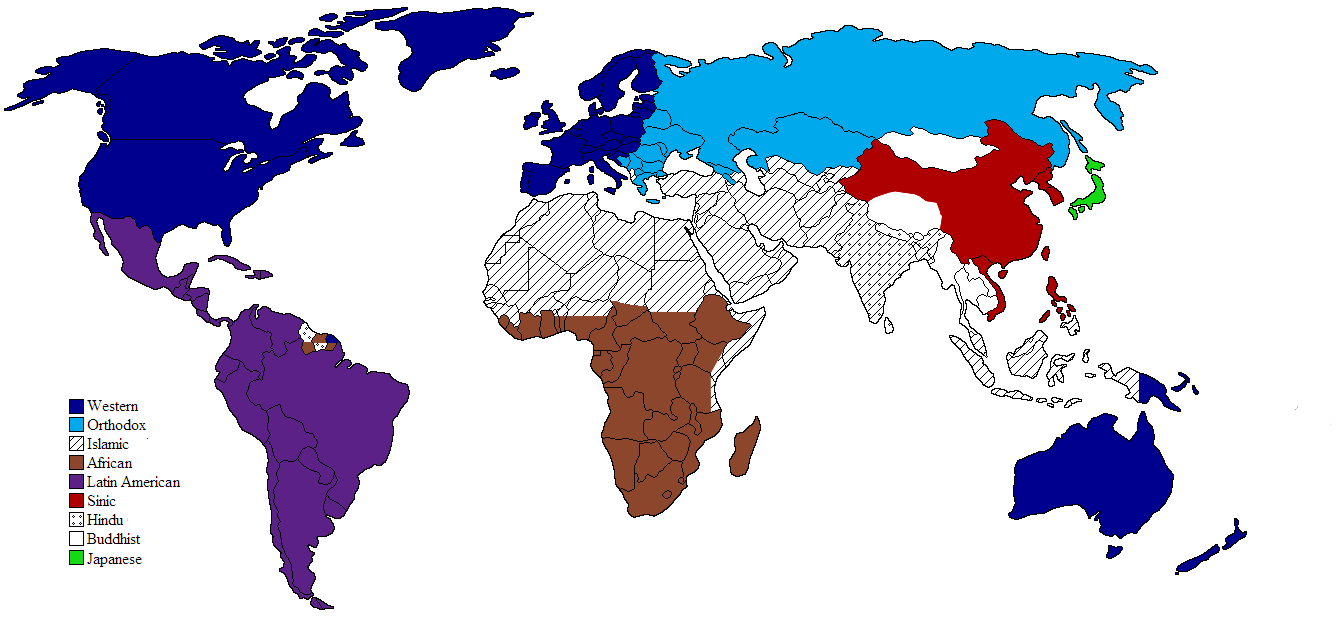 Guilt, Shame & Fear
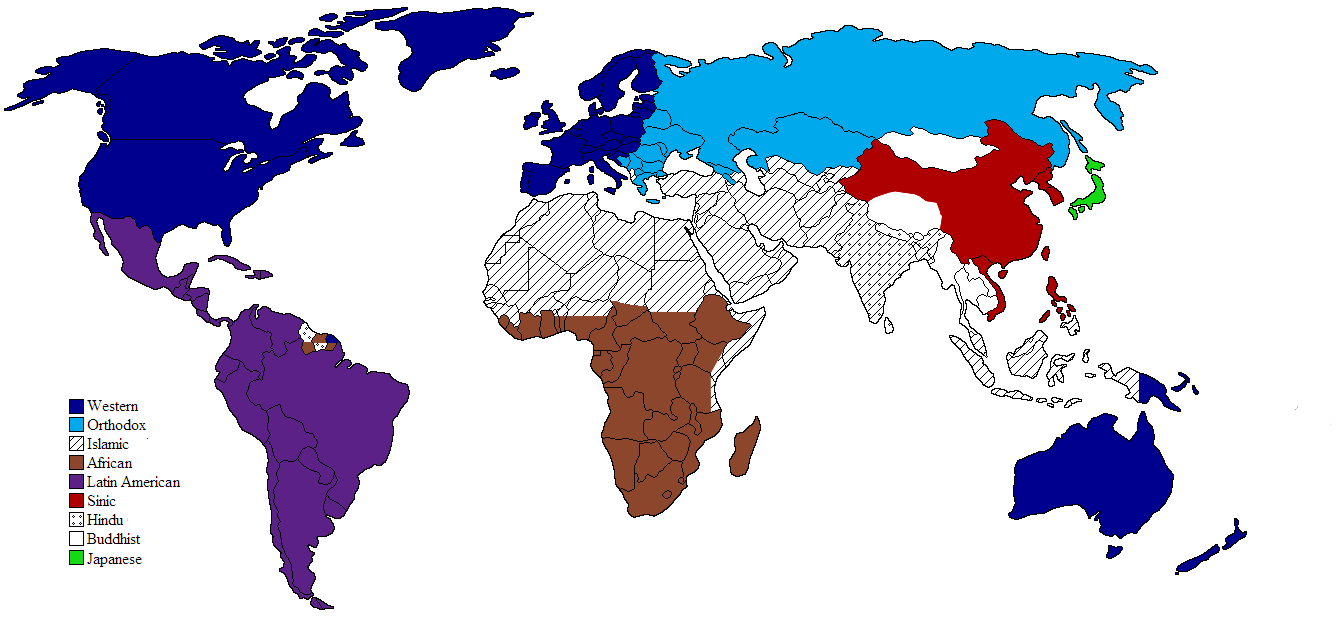 GUILT
Guilt, Shame & Fear
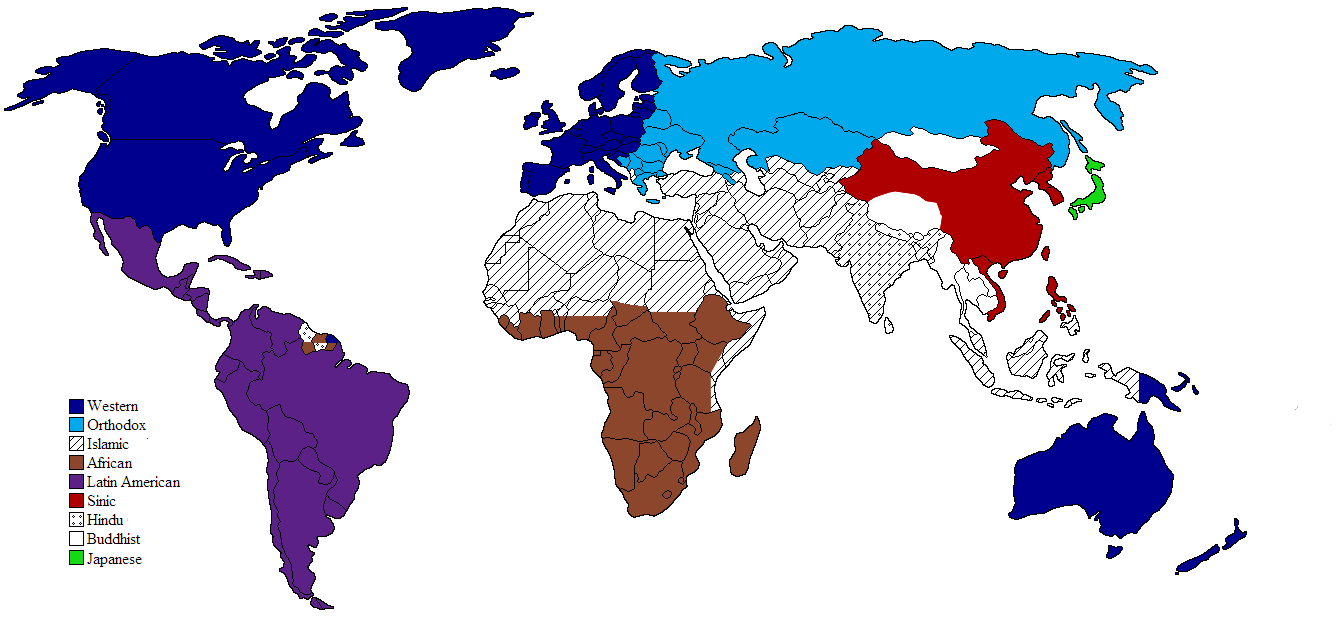 SHAME
Guilt, Shame & Fear
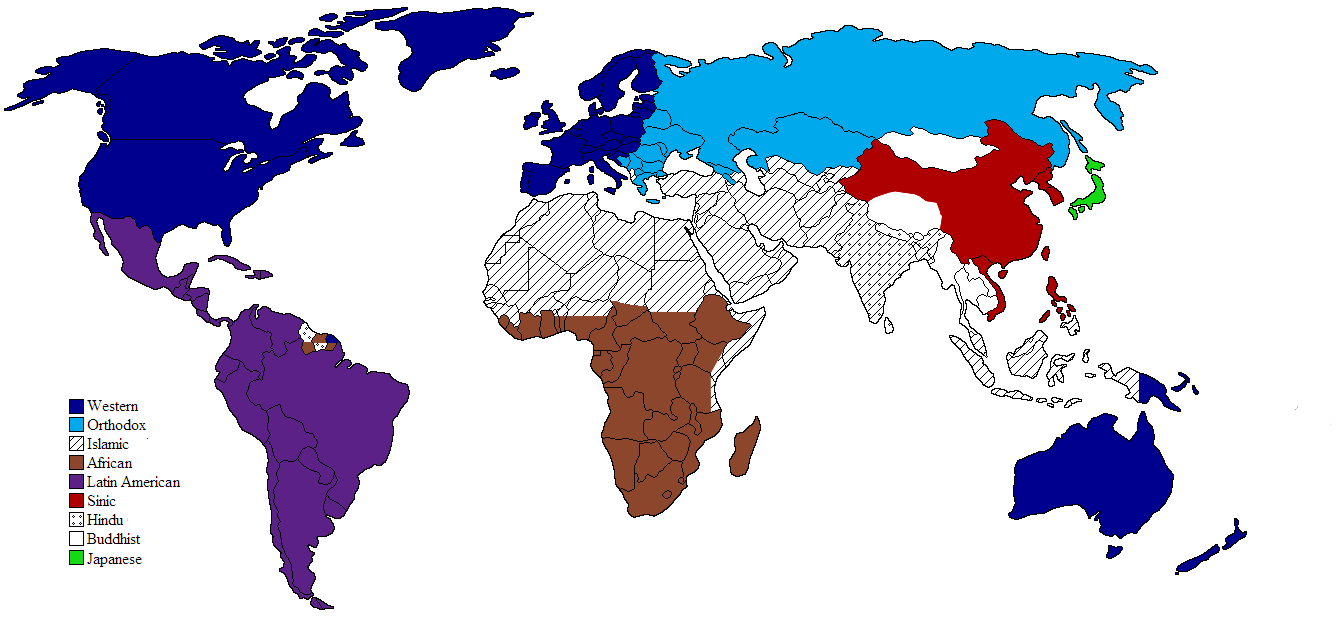 FEAR
Add to Your Faith
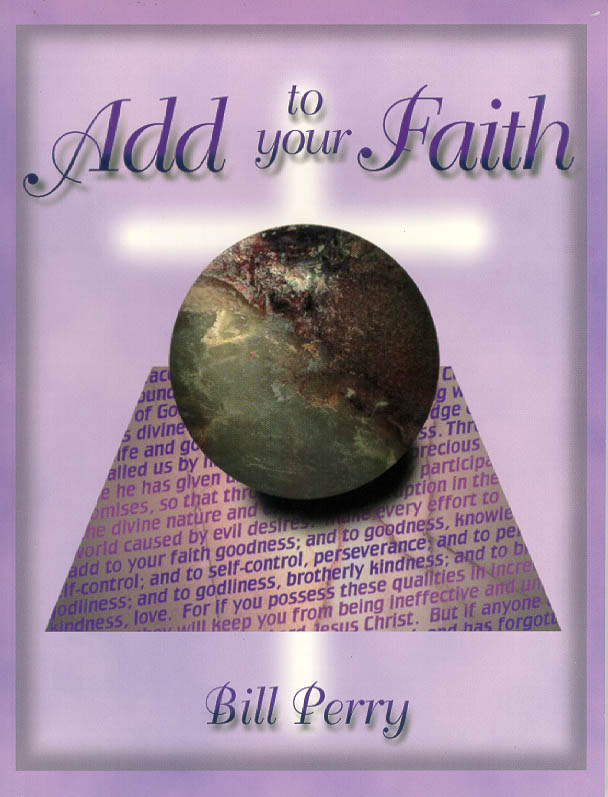 This is a survey of the
New Testament letters in
chronological order to
teach new believers from
multicultural backgrounds 
without transferring 
culturally oriented 
response patterns.
Add to Your Faith
Simply The Story
STS is an interactive biblical storytelling method designed by Dorothy Miller. It works with virtually any group of outsiders regardless of ethnic origin, tribal group, literate fluency, language, age, gender, geographical location. 

SimplyTheStory.com
A Thought About 
Church Planting
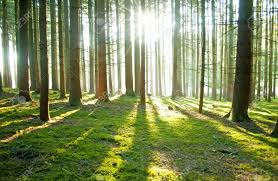 Church Planting
Where does it say in the Bible that we should “plant churches”?
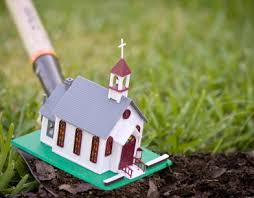 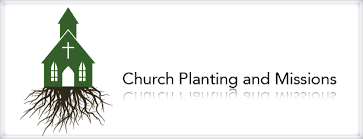 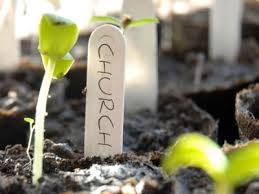 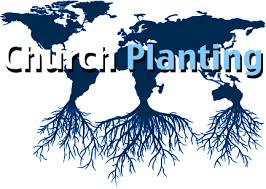 Church Planting
Where does it say in the Bible that we 	         should “plant churches”?
If a church is a community of Christians and trees are people, could we say that a forest is a “community of trees”?
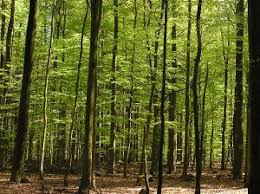 Church Planting
Where does it say in the Bible that we 	         should “plant churches”?
If a church is a community of Christians	              and trees are people, could we say that                           a forest is a “community of trees”?
How do we plant a forest?
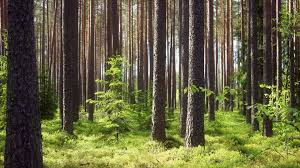 Church Planting
Where does it say in the Bible that we 	         should “plant churches”?
If a church is a community of Christians 		     and trees are people, could we say that                            a forest is a “community of trees”?
How do we plant a forest?
	Answer: By believers reaching out simultaneously. Jesus said, “Make disciples.” So if all believers do outreach and make disciples, a new church becomes the forest by gathering and organizing the new “trees.”
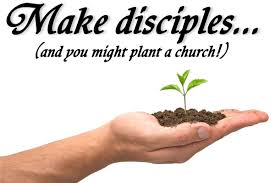 Sacrifice, Suffering, Persecution and Martyrdom
“And he who does not take his cross and follow me is not worthy of me. He who finds his life will lose it, and he who loses his life for my sake will find it” (Matt. 10:39).
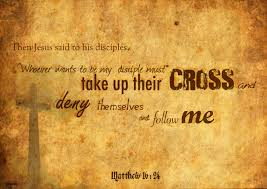 Sacrifice, Suffering, Persecution and Martyrdom
“And he who does not take his cross and 	           follow me is not worthy of me. He who finds 		     his life will lose it, and he who loses his life 		   for my sake will find it” (Matt. 10:39).
“He who loves his life will lose it, and he who hates his life in this world will keep it for eternal life” (John 12:25).
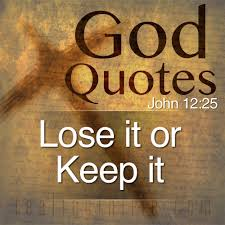 Sacrifice, Suffering, Persecution and Martyrdom
“And he who does not take his cross and 	           follow me is not worthy of me. He who finds 		     his life will lose it, and he who loses his life 		   for my sake will find it” (Matt. 10:39).
“He who loves his life will lose it, and he 		  who hates his life in this world will keep it 		   for eternal life” (John 12:25).
God to Ananias about Paul: “For I will show him how many things he must suffer for my name’s sake” (Acts 9:16).
Sacrifice, Suffering, Persecution and Martyrdom
“If you love your soul, there is a danger of its being destroyed. Therefore, you may not love it, since you do not want it to be destroyed. But in not wanting it to be destroyed, you love it.”

			-- St. Augustine (354-430), North 
		    	    African theologian and philosopher
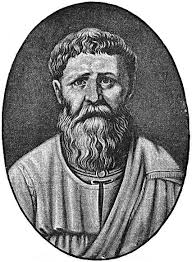 Sacrifice, Suffering, Persecution and Martyrdom
“In the evening I was unexpectedly visited by a considerable number of people, with whom I was enabled to converse profitably of divine things.  Took pains to describe the difference between a regular and irregular self love; the one consisting with a supreme love to God, but the other not; the former uniting God’s glory and the soul’s happiness that they become one common interest, but the latter disjoining and separating God’s glory and man’s happiness, seeking the larger with the  neglect of the former.”

		 -- David Brainerd (1718-1747), American missionary
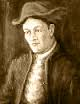 Sacrifice, Suffering, Persecution and Martyrdom
“For my own part, I have never ceased to rejoice that God has appointed me to such an office [as missionary]. People talk of the sacrifice of spending so much of my life in Africa. Can that be called a sacrifice…? Is that a sacrifice which brings its own blest reward in healthful activity, the consciousness of doing good, peace of mind, and a bright hope of a glorious destiny hereafter? Away with the word in such a view, and with such a thought! …
Sacrifice, Suffering, Persecution and Martyrdom
“It is emphatically no sacrifice. Say rather it is a privilege. Anxiety, sickness, suffering, or danger, now and then, with a foregoing of the common conveniences and charities of this life, may make us pause, and cause the spirit to waver, and the soul to sink; but let this only be for a moment. All these are nothing when compared with the glory which shall be revealed in and for us. I never made a sacrifice.”

				-- David Livingstone (1813-1873), 			       British missionary to Africa
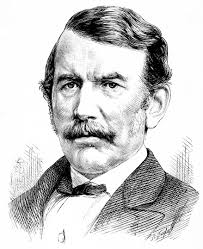 Conclusion: Paul’s View
“Therefore we do not lose heart. Even though our outward man is perishing, yet the inward man is being renewed day by day. For our light affliction, which is but for a moment, is working for us a far more exceeding and eternal weight of glory, while we do not look at the things which are seen, but at the things which are not seen. For the things which are seen are temporary, but the things which are not seen are eternal.”
					-- 2 Corinthians 4:16-18
Thank you for studying with me today. If you would like a free email copy of this powerpoint, email Bill Perry at
 bill@billperry.tv

For a new, free resource site coming soon,
please go to www.KingdomServants.com

	May God bless you as you continue through Perspectives to be better Kingdom servants!